A STUDY TO DESCRIBE PERCEPTION REGARDING THE NATIVE LANGUAGE TRAINING PROGRAMME PRIOR TO INTERNSHIP AMONG THE MEDICAL OFFICERS
Padeniya PSMAB1, Colambage SP2, Epitakaduwa C3, Ranasinghe JMSD4, Ananda SKA5, Tennakone ADTMSS6, Kannangara SU4, Aluthge HP4,Dharmaratne CS4, Bulankulame SWKMB7Herath HMNP8, Soysa HND9Fernando SJ4,Wijesooriya WIN4, Thangaraja G4,DevapriyaKD13,Lathaharan A12, Ariyarathne N4,Sagara DCRR4, Gamage CET4
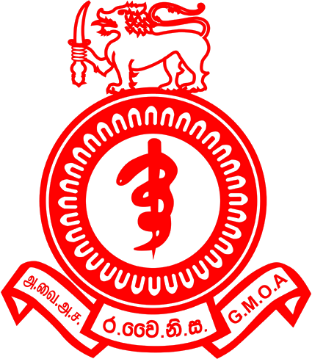 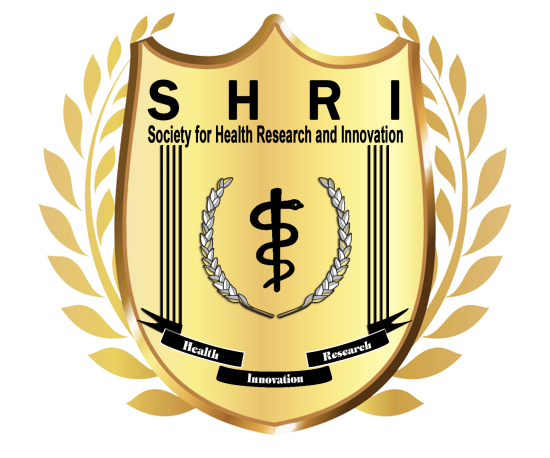 Introduction
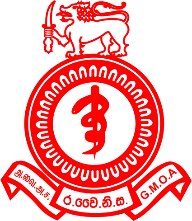 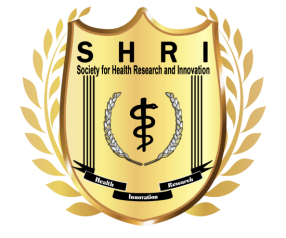 Sri Lanka is a multi-lingual country.
 Most of the first on-call doctors are Intern House officers
70% of the medical diagnosis is based on History
Quote from Nelson Mandela
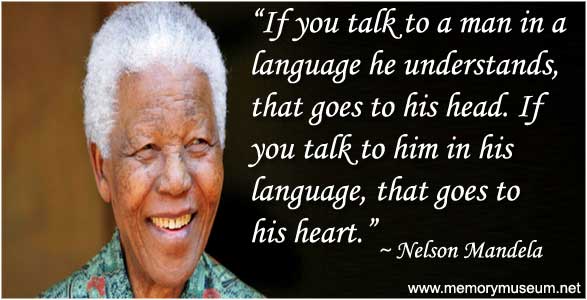 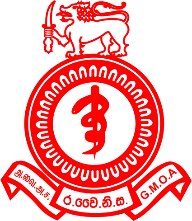 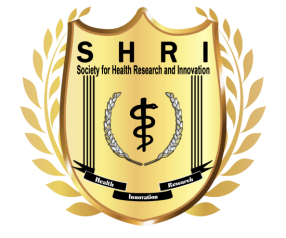 If you talk to a man in his own language, it goes to his heart.

Doctors should talk to patients’ heart

It is essential that the intern medical officers communicate effectively in both Sinhala and Tamil languages.
Objective
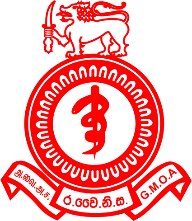 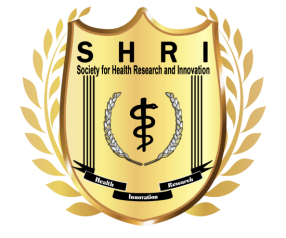 To describe the self-perceived level of proficiency
To identify the perception 
To identify the alternative ways in conversing with patients due to lack of proficiency in second language 

Among the group of post intern medical officers
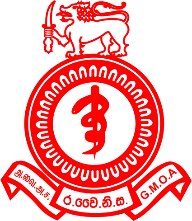 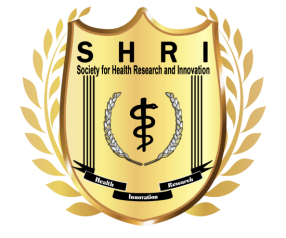 Method
A descriptive
Cross sectional study
775 Post intern doctors attending the Native Language Training Programme after completion of internship. 
Study period from June 2016 to June 2017.
A pre-tested, self-administered Google form based online questionnaire was used.
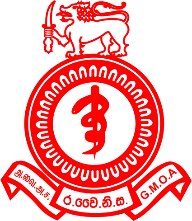 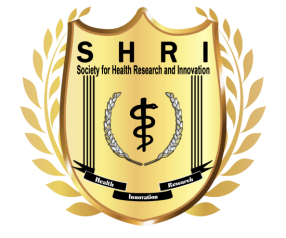 Results
N- 775 post interns were included. 
73.3%- NO training in Tamil language prior to internship (NO language training before)
59%  - Cannot speak nor understand Tamil language
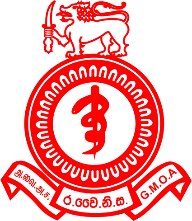 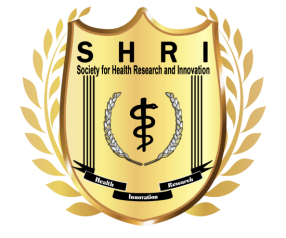 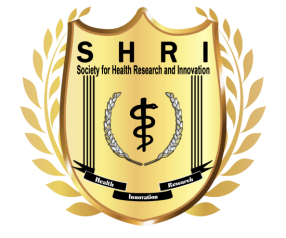 The alternative Methods used to communicate with such patients?
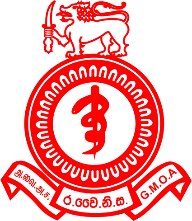 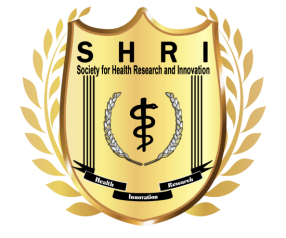 Perception about the course
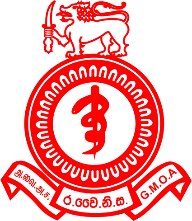 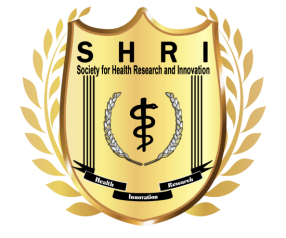 Perception about the course
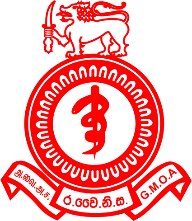 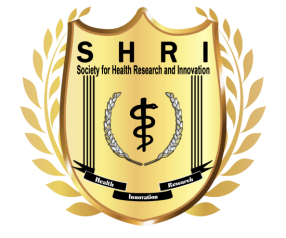 Conclusion
Majority of the post interns who did not undergo the native language training program prior to internship has low Tamil language competency and it affects the patient management.
A residential native language training programme with audio-visual course material is preferred by the majority.
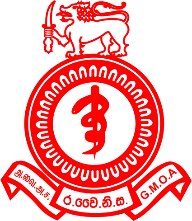 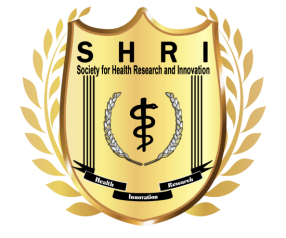 Conclusion
A comprehensive, well-planned native language program before the commencement of medical internship would be beneficial for the patient care.
Thank you
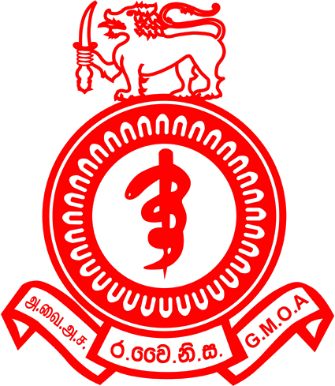 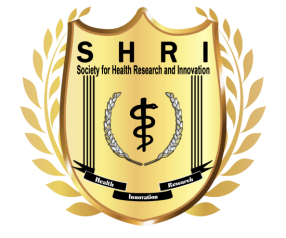